Interaktive
Präsentationen
Lernvideos
erstellen
Präsentationen
teilen
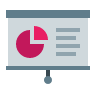 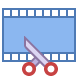 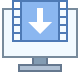 Dateien
teilen
Quizze
erstellen
Präsentieren
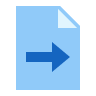 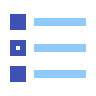 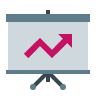 Abstimmen
Feedback
bekommen
Mehr
Interaktivität
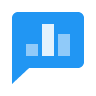 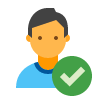 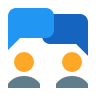 Brainstorming
Mindmaps
Soziale
Netze
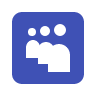 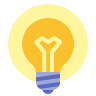 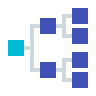 Projekte
Termin-absprachen
Wikis
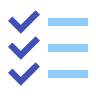 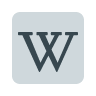 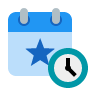 Virtuelle
Treffen
Soziale 
Bookmarks
Gemeinsame
Dokumente
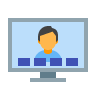 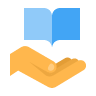 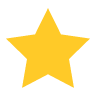 Videos
finden
Bilder
Finden
Kurse
finden
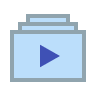 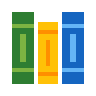 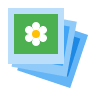 App-Tipps
Webseiten-
Tipps
Flipped-
Classroom
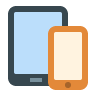 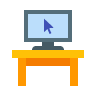 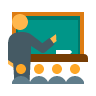 OER
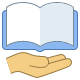